Pengantar Hubungan Masyarakat
Pertemuan 15
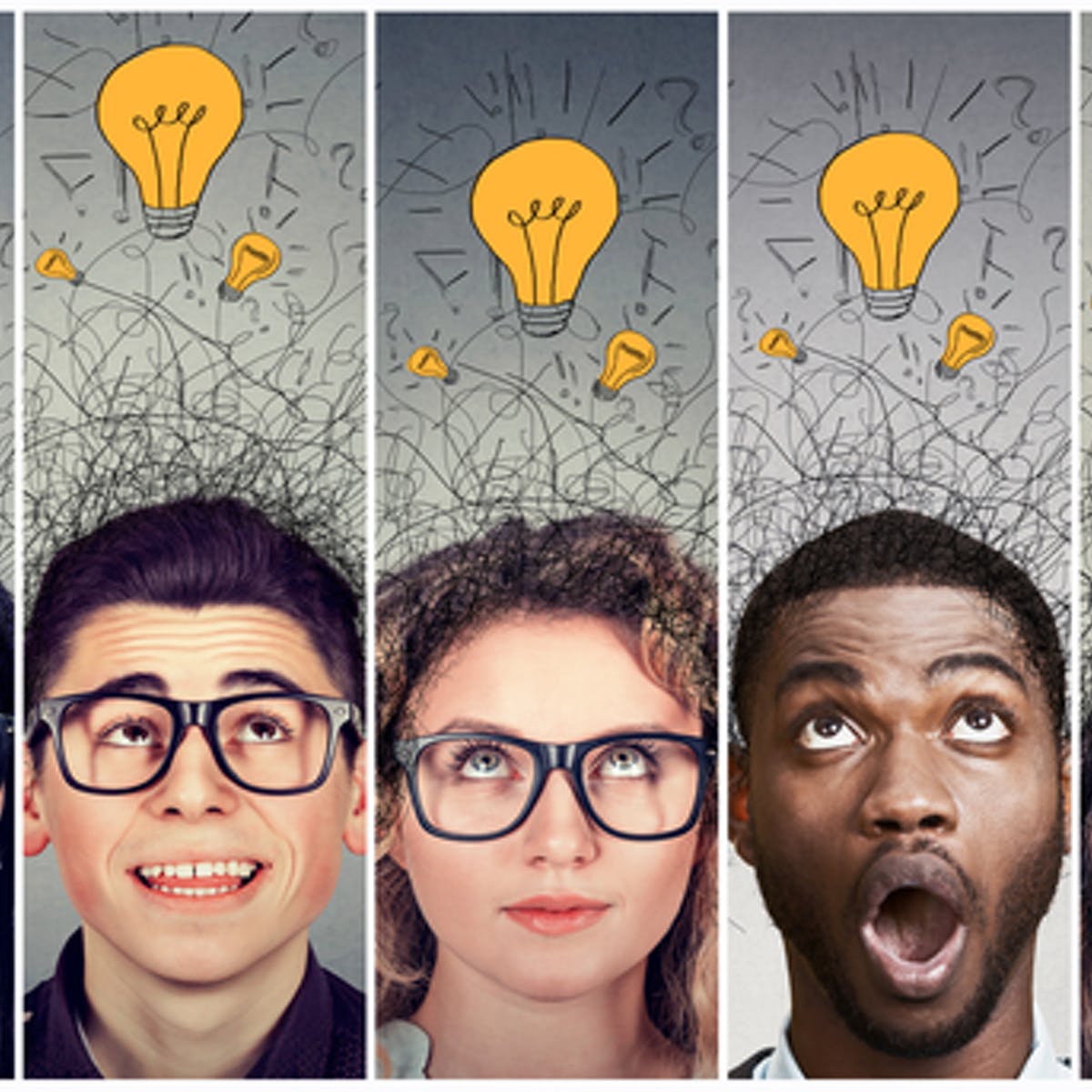 Seberapa Anda memahami mata kuliah ini?
REVIEW
REVIEW
YUK QUIZ!
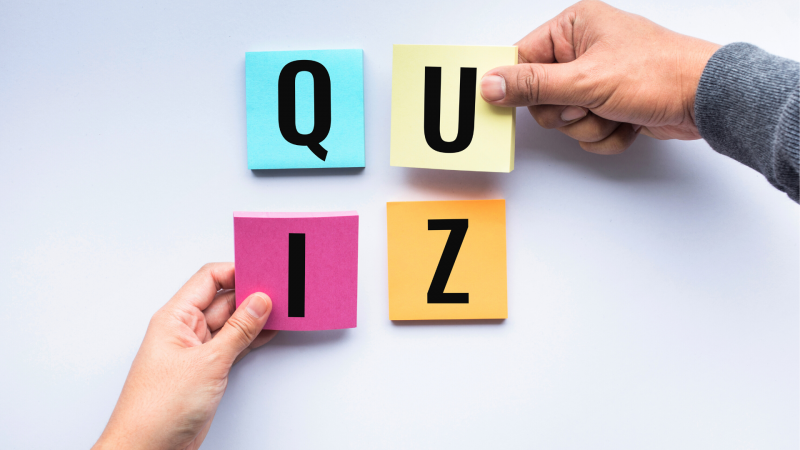 THANK YOU